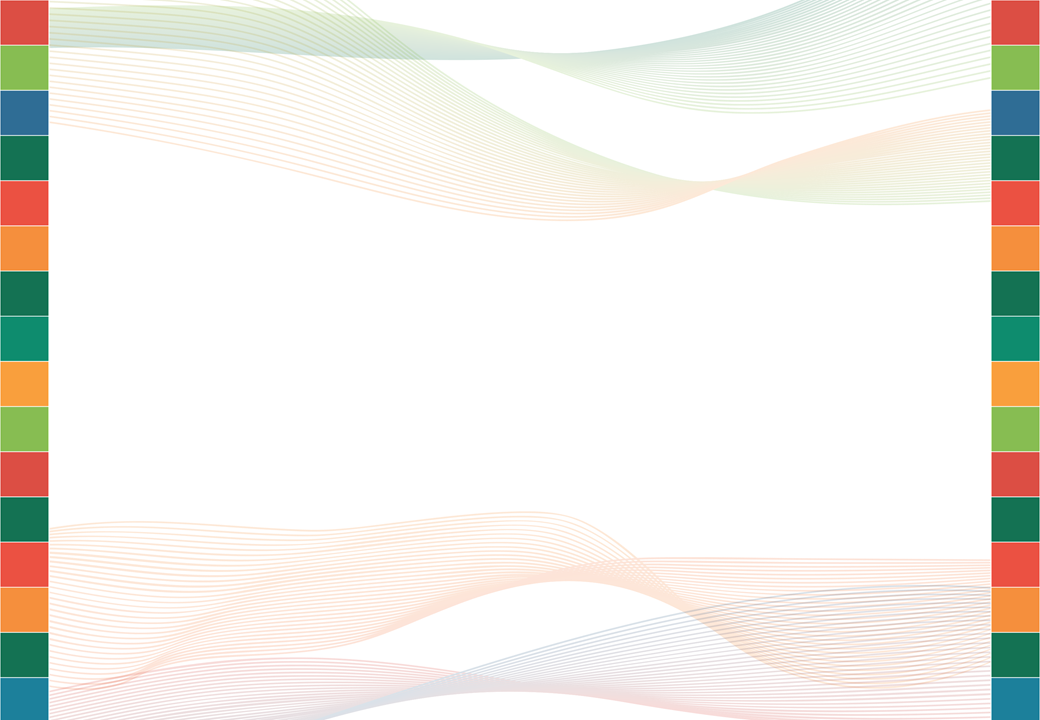 Федеральная целевая программа развития образования на 2016-2020 годы
Задача 3 «Реализация мер по развитию научно-образовательной и творческой среды в образовательных организациях, развитие системы дополнительного образования  детей»
Мероприятие 3.3. «Создание механизмов вовлечения учащихся и студентов в активную социальную практику, привлечения учащихся образовательных организаций в принятие решений, затрагивающих их интересы»
Интерактивная сетьдля вовлечения учащихся и студентов в активную социальную практику на основе интерактивных механизмов построения индивидуальных социализационных траекторий

Траектория.онлайн
Материал презентации подготовлен с привлечением специалистов:
Савицкой Е. А., специалиста Центра поддержки студенческих инициатив НИУ ВШЭ.
Белявцевой Д.А., председателя центра подготовки волонтеров ДВФУ.
Ревнякова Г.В., руководителя проектов Центра карьеры НИТУ «МИСиС».
Модель вовлечения учащихся и студентов в активную социальную практику
Образовательно-профессиональный маршрут
оценка профпригодности
рекомендации по колледжам и вузам, работодателям
трудоустройство
гражданская позиция
и социальный статус
информирование
банк профессий
база работодателей            и вакансий
база общественных организаций
технология построения траектории
оценка соцкомпетенций
рекомендации по общ. организациям
создание тематических сообществ
ОБУЧАЮЩИЙСЯ
исходные данные ценности
мотивация образование
компетенции
общественные
организации
Колледжи и вузы
РАБОТОДАТЕЛИ
2
Целевая аудитория модели и описание технологии учета ее возрастных особенностей
Категории учащихся и студентов
3
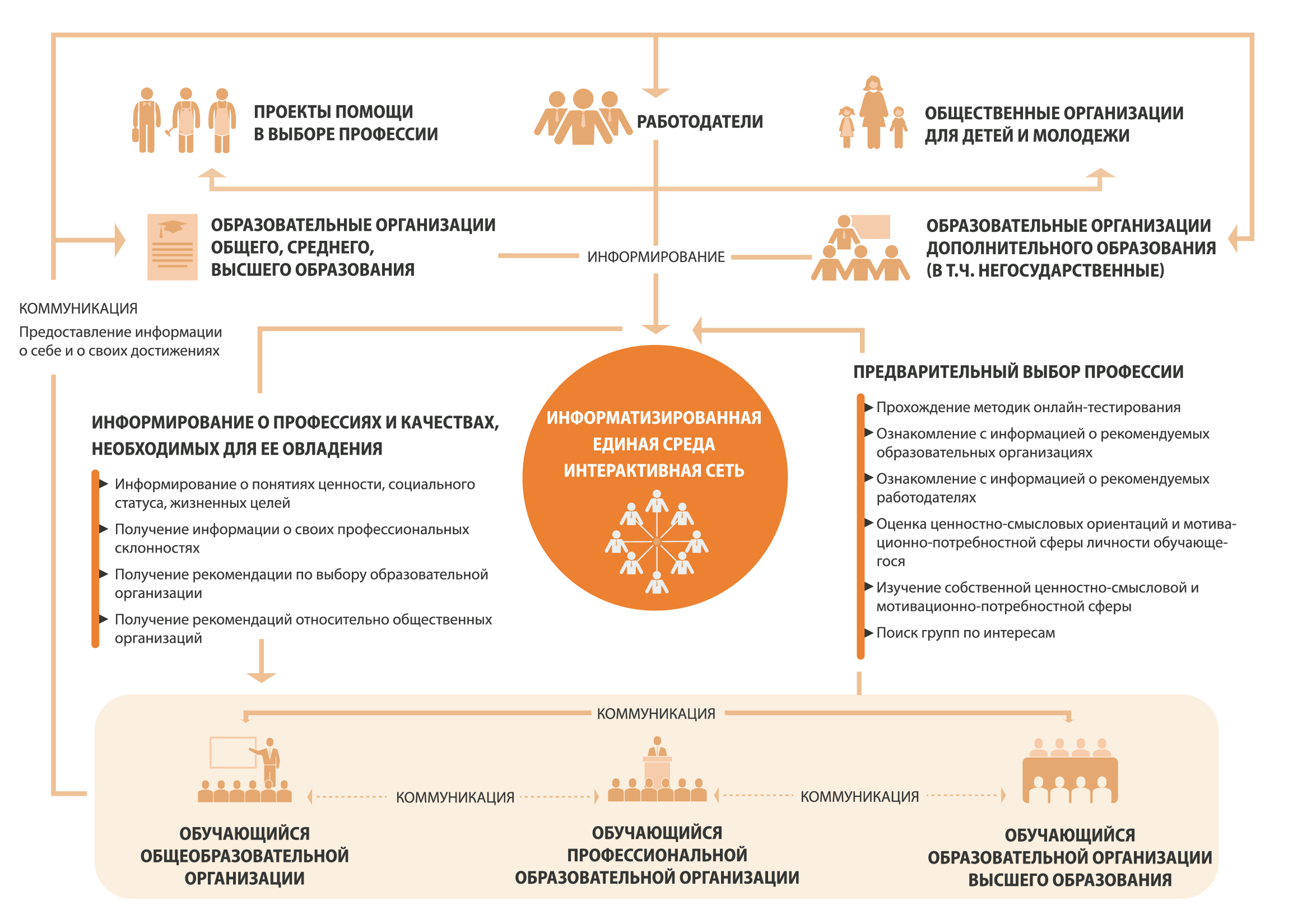 Взаимодействие участников сети
4
В состав созданной интерактивной сети входят:
1243 образовательных организаций высшего образования
1198 образовательных организаций среднего  профессионального образования
30 образовательных организаций дополнительного образования (в том числе - негосударственные)
60 организаций отдыха детей
3 наиболее успешных проекта помощи в выборе профессии
100 организаций работодателей
Созданная интерактивная сеть (Траектория.онлайн)
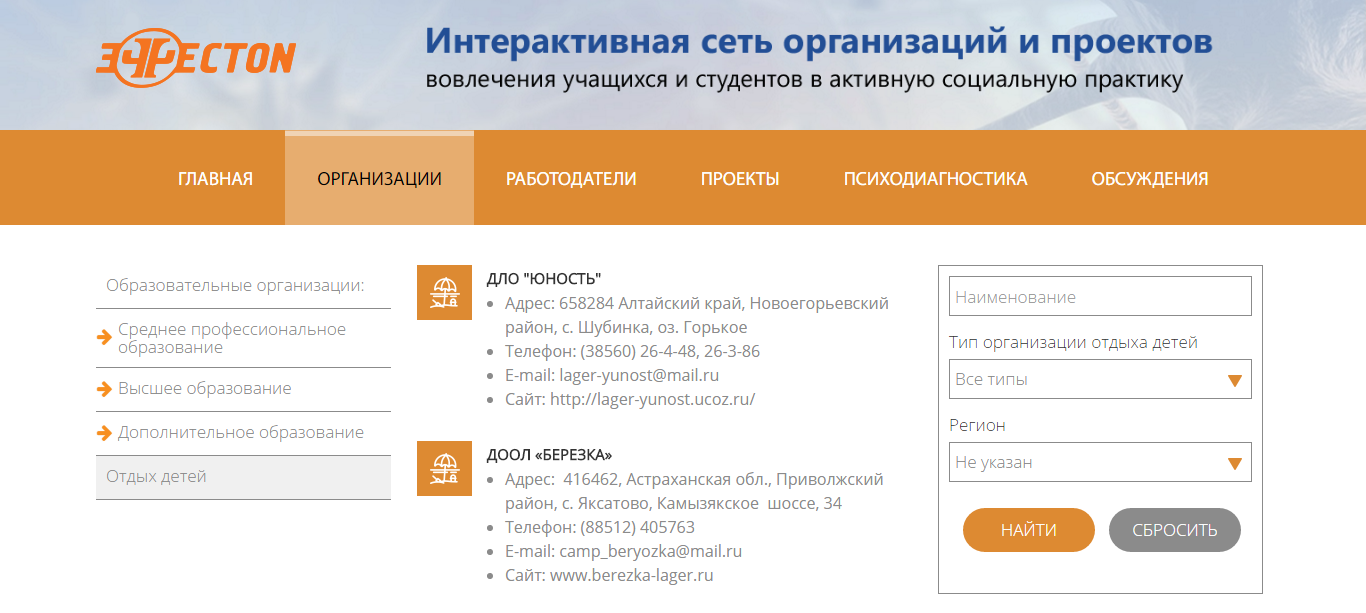 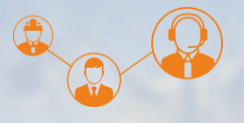 http://set.effecton.ru
Проекты помощи в выборе профессии
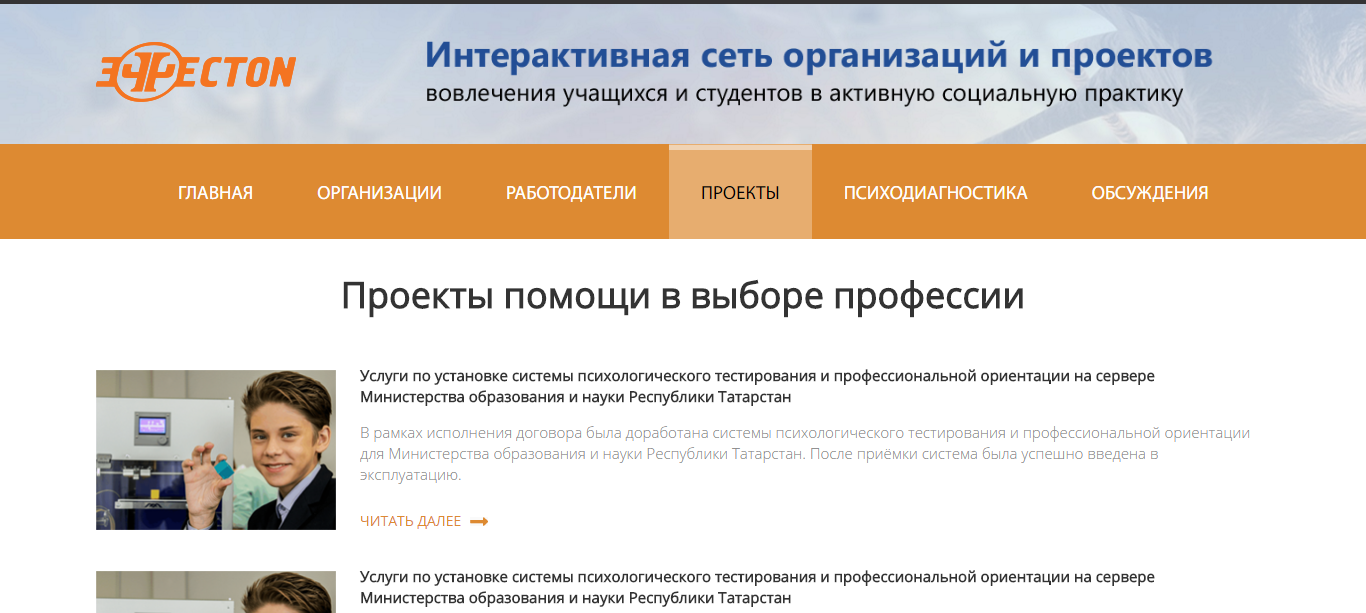 5
Ресурс содержит:
 30 методик онлайн психодиагностики, обеспечивающих построение индивидуальных социализационных траекторий
100 организаций высшего образования
50 организаций СПО
100 работодателей
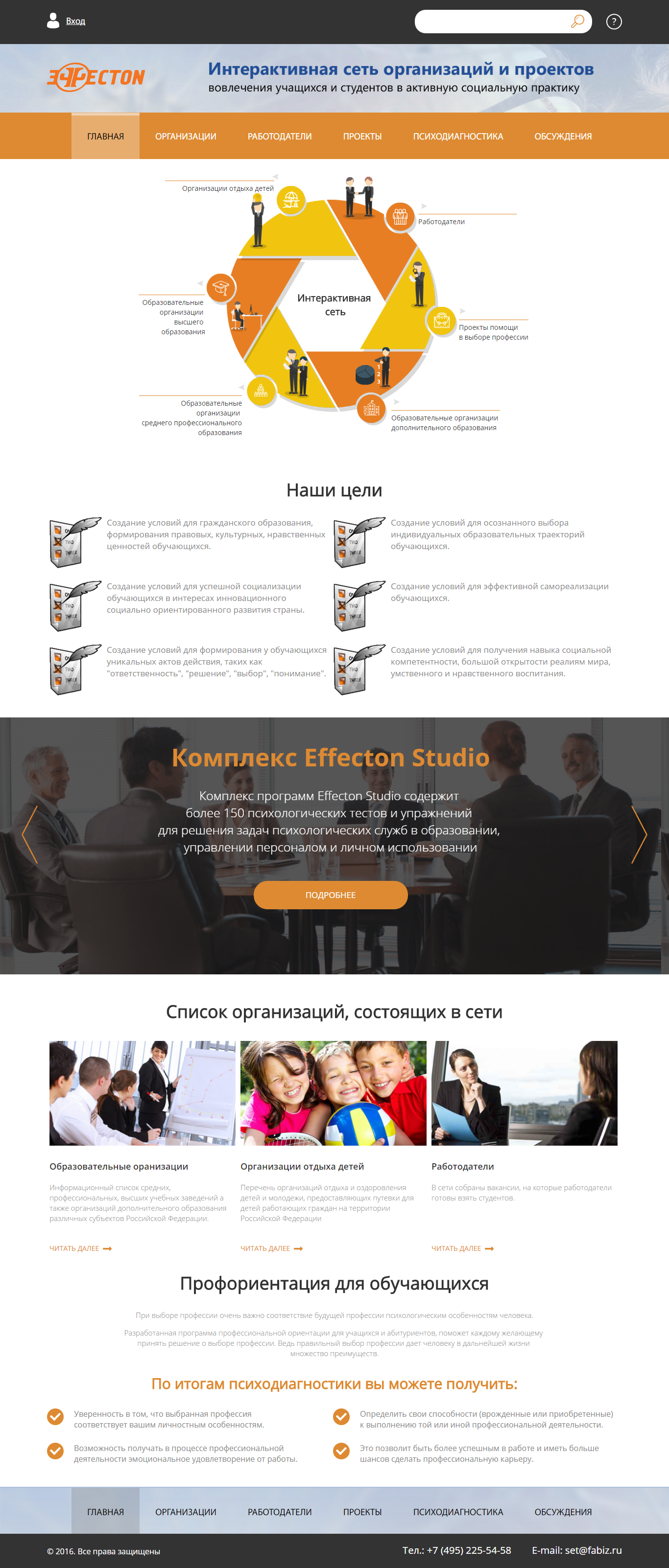 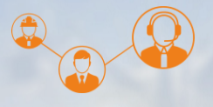 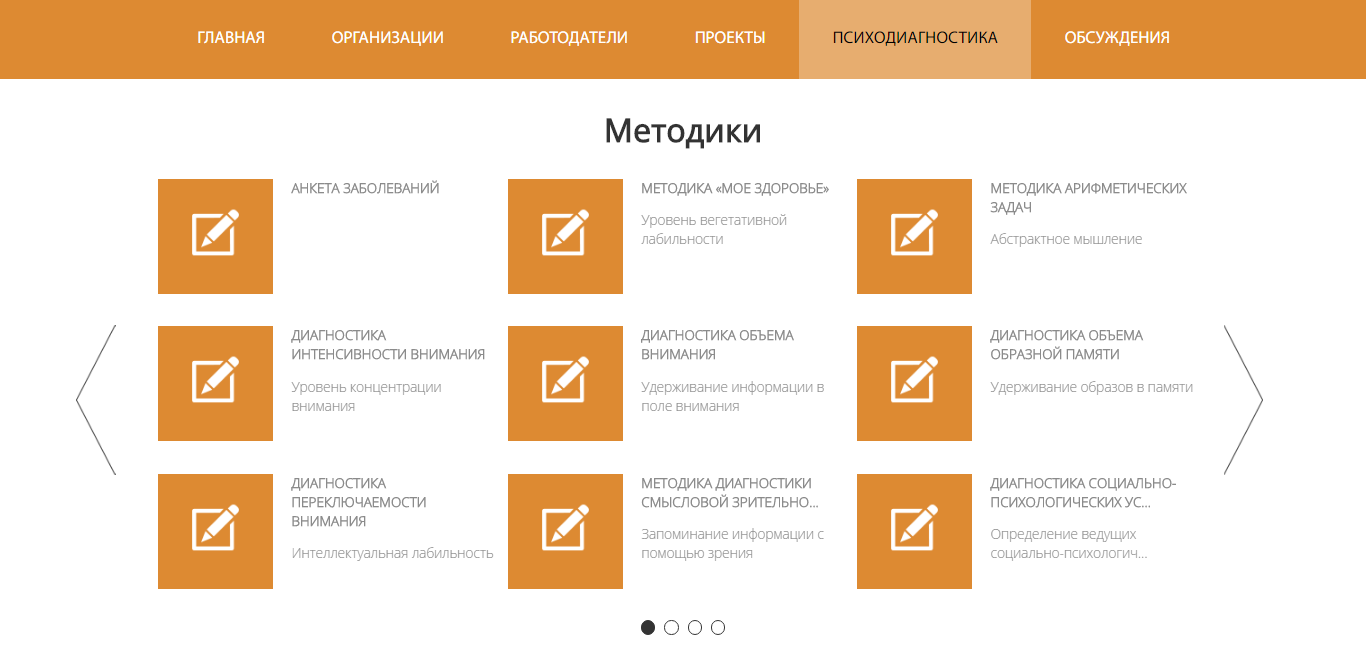 6
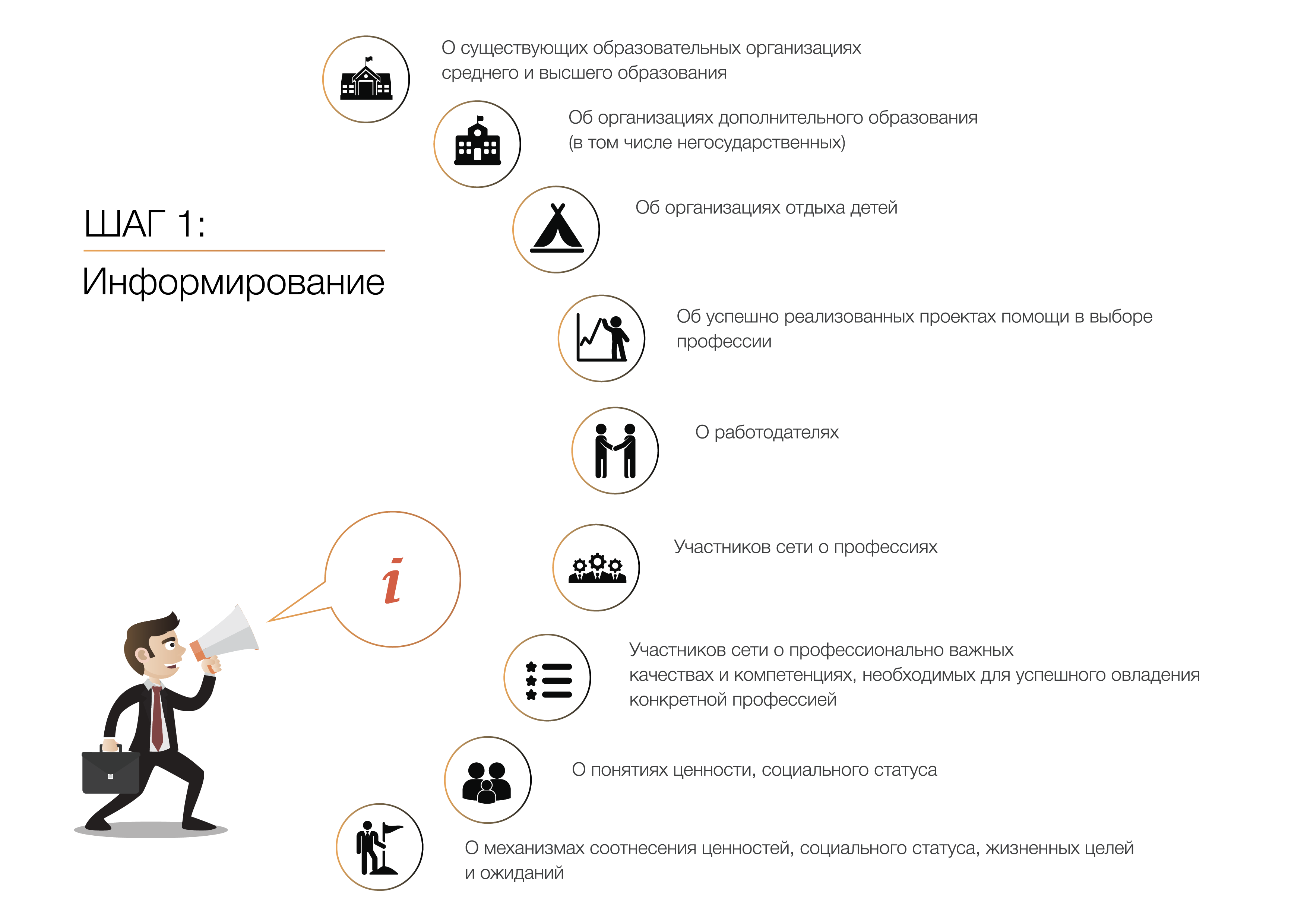 Алгоритм работы ресурса
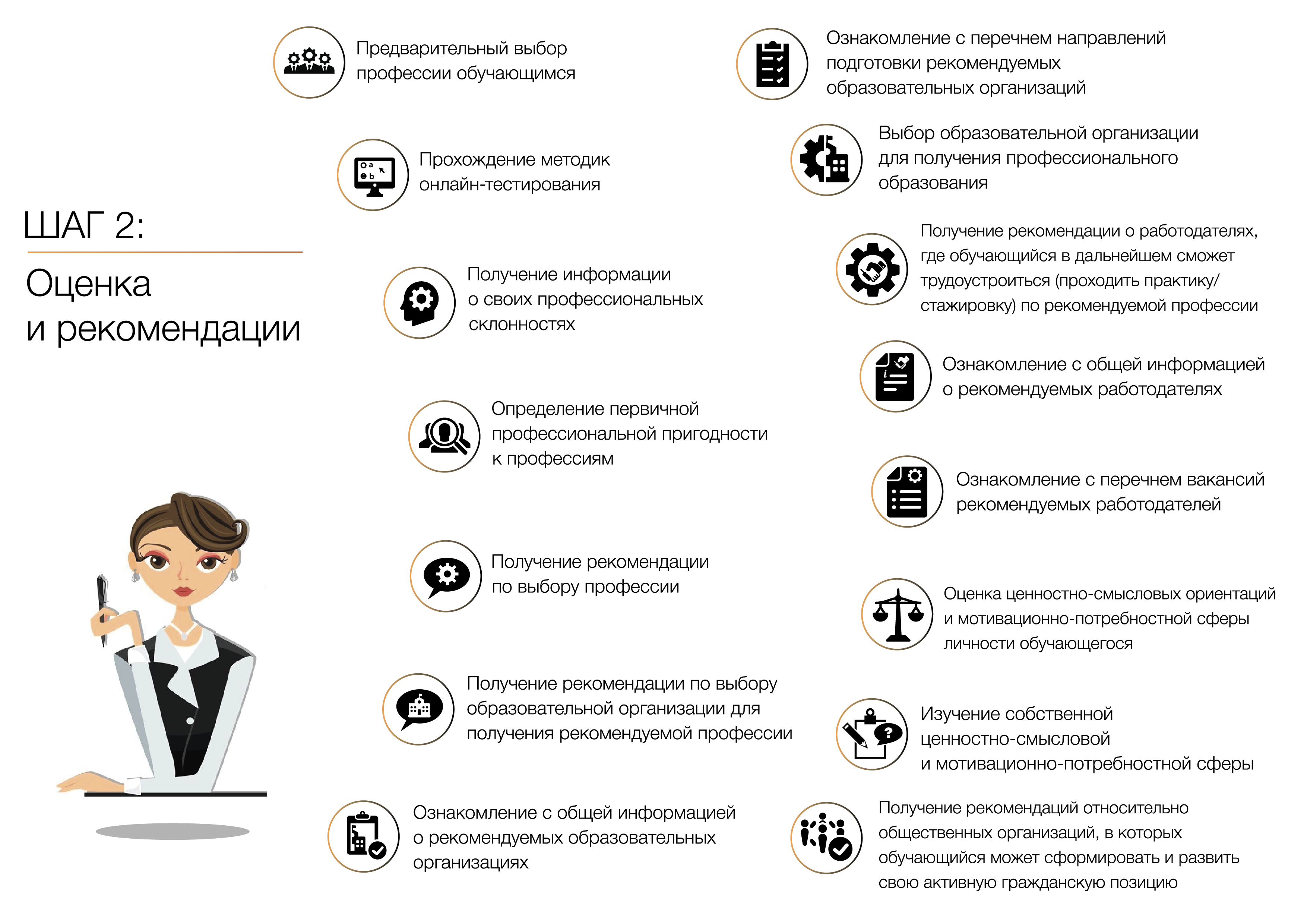 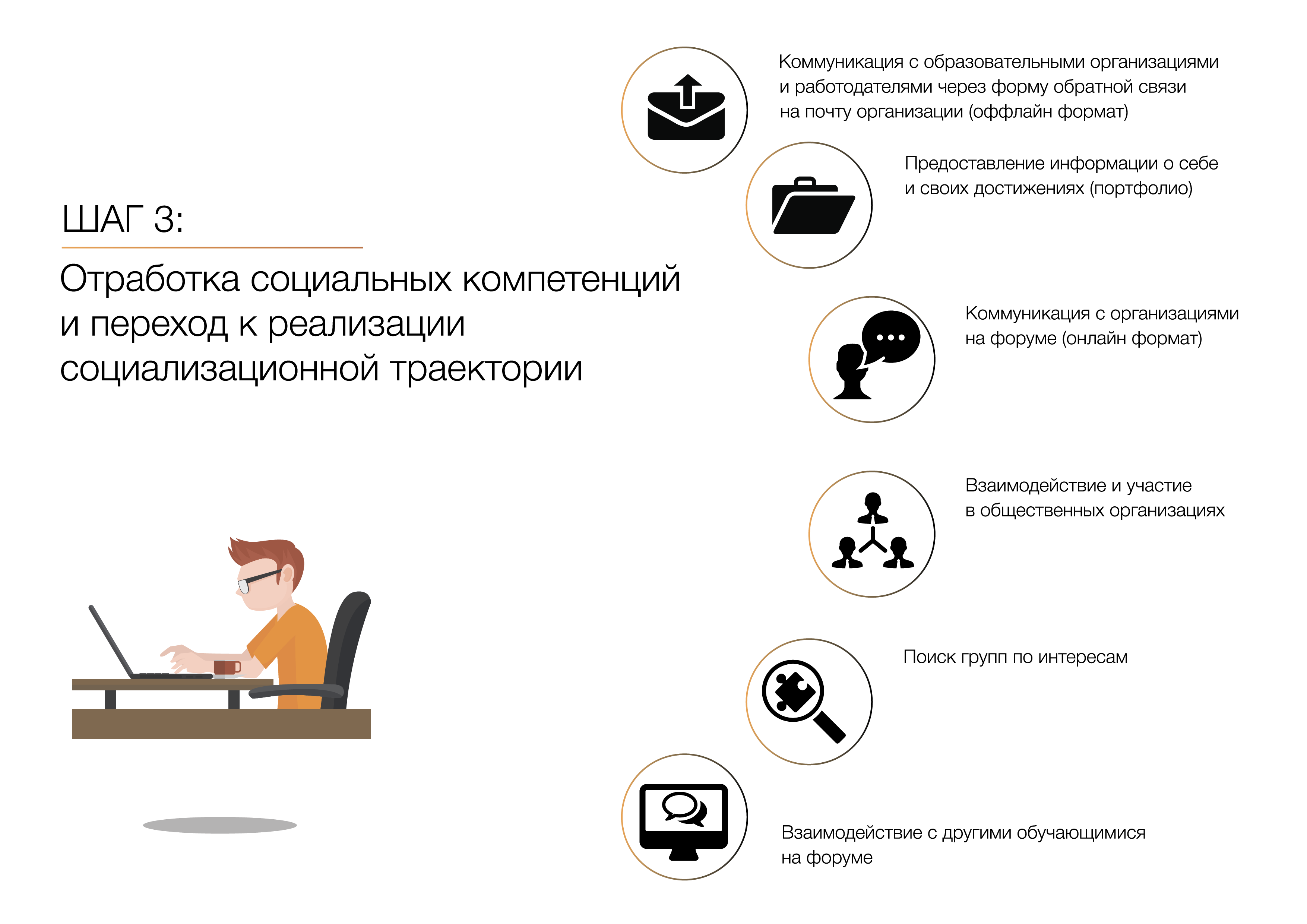 Результат работы сети для каждой из категорий участников
10